La semántica
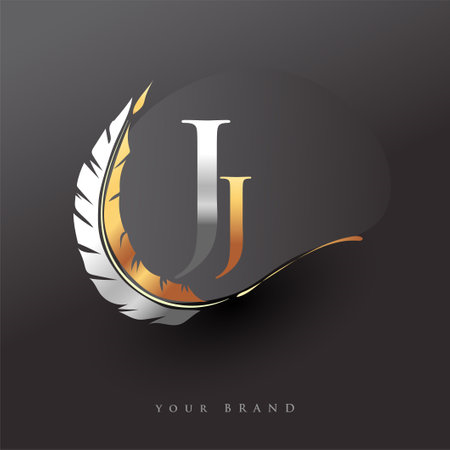 Concepto:
Existe una rama de la lingüística que se ocupa de estudiar, interpretar y comprender el significado de las palabras, esta rama se la denomina ―semántica‖ de esta forma ampliaremos su concepto con los siguientes autores:

“El  estudio  del  sentido  de  las  palabras,  las  frases  y  los  enunciados”

      La  semántica  participa,  pues  de  tres  ciencias  distintas: 
La  psicología
La lógica   
La lingüística

Según Berruto Gaetano (1979) señala que: “La semántica es la ciencia del significado y que los contenidos de la misma pueden ser varios y distintos”.

Hurford (1997): “la semántica es el estudio del significado en el lenguaje”.
Fenómenos semánticos:
HOMONIMIA
ANTONIMIA
SINONIMIA
PARONIMIA
SINONIMIA
Es la relación que se establece entre palabras de significado similar. Los sinónimos son, entonces, palabras de significado próximo o de sentido emparentado.
En algunos casos pueden usarse en el mismo contexto, si bien no podría decirse que son términos absolutamente intercambiables. 
Ejemplos: 
estimar/apreciar                      enojado/bravo
amplio/extenso                        felicidad/dicha
chaqueta/saco                         contar/narrar
esbelto/delgado                       morir/fallecer    
No existen palabras de significado idéntico, es decir, no habría sinonimias totales, sino parciales. 
Por lo general, la identidad semántica refiere al significado denotativo y no al connotativo, por lo que al intercambiar sinónimos se pierden las diferencias de matices de contenido y de estilo. 
Consejo: Al redactar un texto conviene utilizar sinónimos para evitar la repetición de palabras ya empleadas anteriormente.
¿Cómo se puede comprobar una relación de sinonimia?:
Realizando sustituciones en el interior de una oración:

Higor es (burro.____,/________/______), que protagoniza un cuento infantil.

Coge {el dinero/_______} y corre del lugar.

El rey {ha muerto/_______.}

La marquesa {está/______/_______} indispuesta

Ayer disfrutamos de un {bello/______/_____/_______} atardecer.
¿Y cuál es el aporte de la sinonimia ?
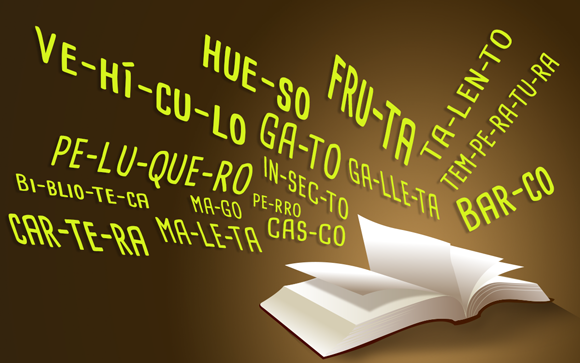 ¿Y cuál es el aporte de la sinonimia ?

Un vocabulario extenso
Evitar los pleonasmos
Mejorar nuestra comunicación 
Mejorar nuestra compresión lectora
Determinar las relaciones y las semejanzas que poseen las palabras
ANTONIMIA
La antonimia: Es una relación de oposición de significado entre palabras de la misma naturaleza. Pueden ser:

1. Palabras que expresan cualidades: grande-pequeño
2. Palabras que expresan acciones: subir-bajar

La oposición de significado, muchas veces, se forma agregando un prefijo a la otra palabra: Móvil-inmóvil, teñir-desteñir.

Según  el  autor  S.  Ullmann la  antonimia  es  como: “un  tipo  de  relación semántica que se establece entre palabras que poseen significados totalmente contrarios, como bueno – malo, frío – calor, o alto – bajo”.

Se pueden distinguir hasta tres tipos de antónimos:
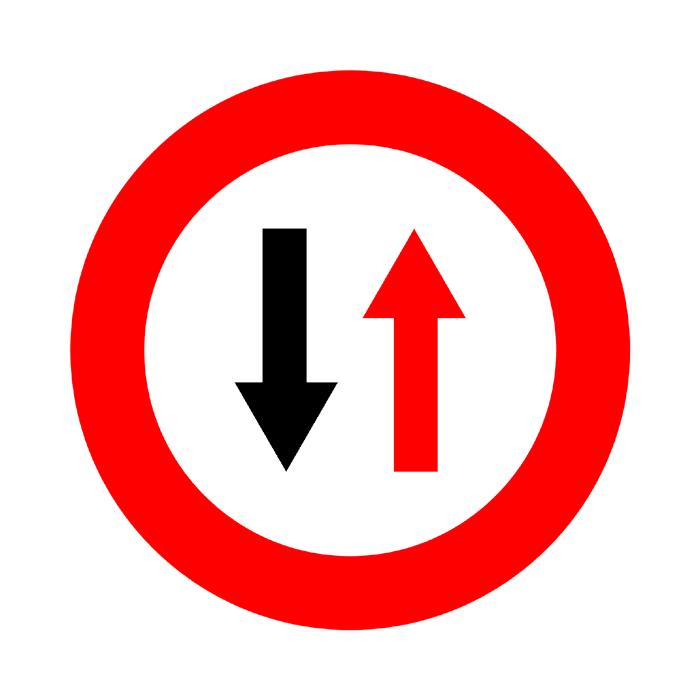 Los antónimos graduales
Son aquellos entre los que se puede establecer una gradación, como grande – pequeño, o bueno – malo. Aunque grande y pequeño son contrarios, entre ellos algo puede ser mediano, como entre bueno y malo puede ser regular.
Los antónimos complementarios
Son aquellos entre los que no es posible establecer gradación alguna. Ocurre, por ejemplo, entre vivo – muerto, o entre sano – enfermo. O se está vivo, o se está muerto. O se está sano, o se está enfermo.
Los antónimos recíprocos
Se dan en aquellos casos en los que la existencia de un término implica, forzosamente, la del otro: padre – hijo, comprar – vender, etcétera. Si alguien es padre, alguien tiene que ser hijo. Si alguien compra, alguien vende‖.
Ejemplos:
Abandono – cuidado, atención, asistencia, esmero.
Abastecimiento – carencia desabastecimiento, desprevención.
Abobado – inteligente, listo, despabilado.
Bendición – maldición, ofensa, injuria, imprecación.
Beodo – sobrio.
Bravo – pacífico, cobarde, indeciso, tímido.
Caída – levantamiento, superación.
Calma – excitación, intranquilidad.
Cambiar – permanecer, ratificar.
Cansado – descansado, fresco.
¿Y cuál es el aporte de la antonimia ?
¿Y cuál es el aporte de la antonimia ?
Un vocabulario extenso
Relacionar lo literalmente escrito con lo que ya tienen como conocimientos previos para fortalecer la comprensión de textos.
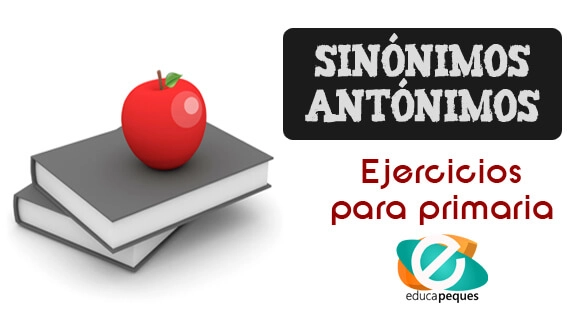 HOMONIMIA
La homonimia es un fenómeno que a su vez se divide en dos; 
a. Homonimia-homógrafa 
La cual se escribe de igual manera pero presenta significado diferente.
b. Homonimia-homófona 
Que son aquellas que tienen la misma pronunciación pero su ortografía y significado son diferentes. 
Ullmann (1986): La homonimia es un fenómeno sincrónico que varía en el curso de la historia. Se hace y deshace según los caprichos de los cambios fonéticos..
Se dice que dos palabras son homónimas si su significante es el mismo, es decir, están compuestas por los mismos fonemas, o su realización fonética coincide. No se trata, pues de relación entre significados. La relación homonímica más habitual se produce entre palabras de distinta categoría gramatical
Homónimos homófonos: Son aquellas que, a pesar de escribirse de distinta manera, se pronuncian igual, existe una coincidencia fonológica. Tienen los mismos sonidos. Pero distintas grafías, por ejemplo:
Tuvo / tubo: Andrea tuvo que irse; se rompió un tubo del agua.
Hola / ola: Juanito se divierte con la ola del mar. Hola, ¿se encuentra Andrés? ‖
Ejemplos:
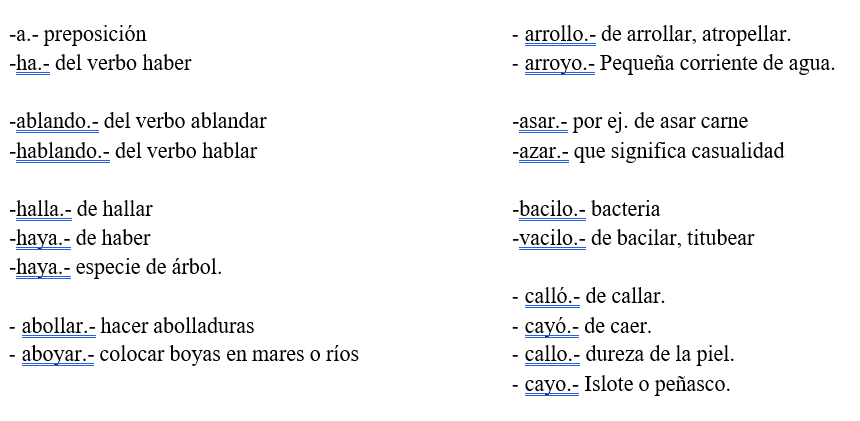 PARONIMIA
La paronimia es la relación existente entre palabras parecidas a nivel fónico, aunque no idénticas, pero diferentes a nivel gráfico y semántico. Los parónimos, pues, son dos palabras que guardan semejanza en su pronunciación, pero son diferentes en su significado y escritura. También se las podría clasificar como de cuasihomónimos, ya que, a diferencia de los homónimos, que tienen la misma forma fónica, la forma de los parónimos es “casi” igual.
Algunos ejemplos son: 
actitud/aptitud
abjurar/adjurar
absorción/adsorción
absorber/adsorber/absolver
conyugal/conjugar
decena/docena
especia/especie
prever/proveer
reja/regia
trompa/trompo
vela/velo.